Cuidémonos del coronavirusCon  estas simples medidas:
Para cuidarnos y  evitar contraer COVID-19 es fundamental  mantener limpias nuestras manos
¿Cómo  hacerlo?
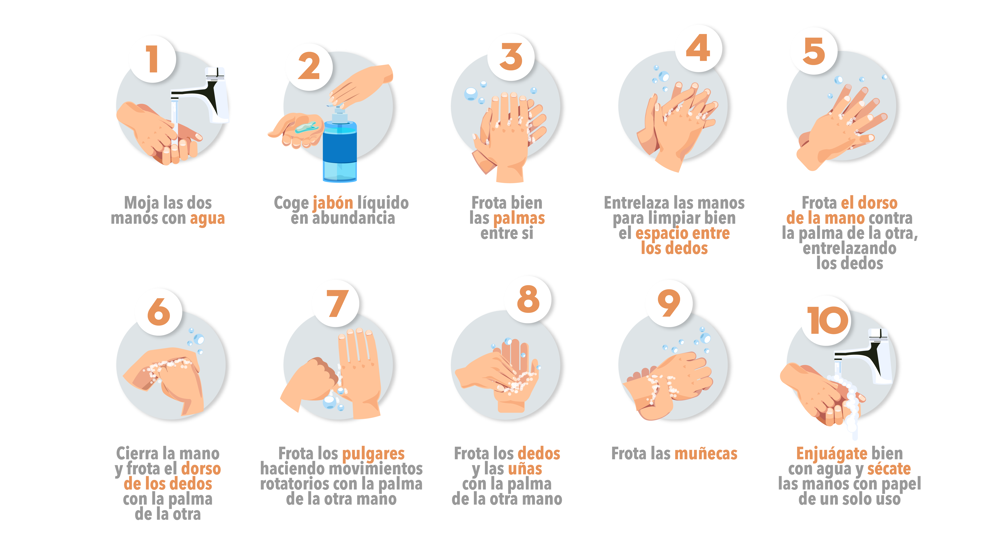 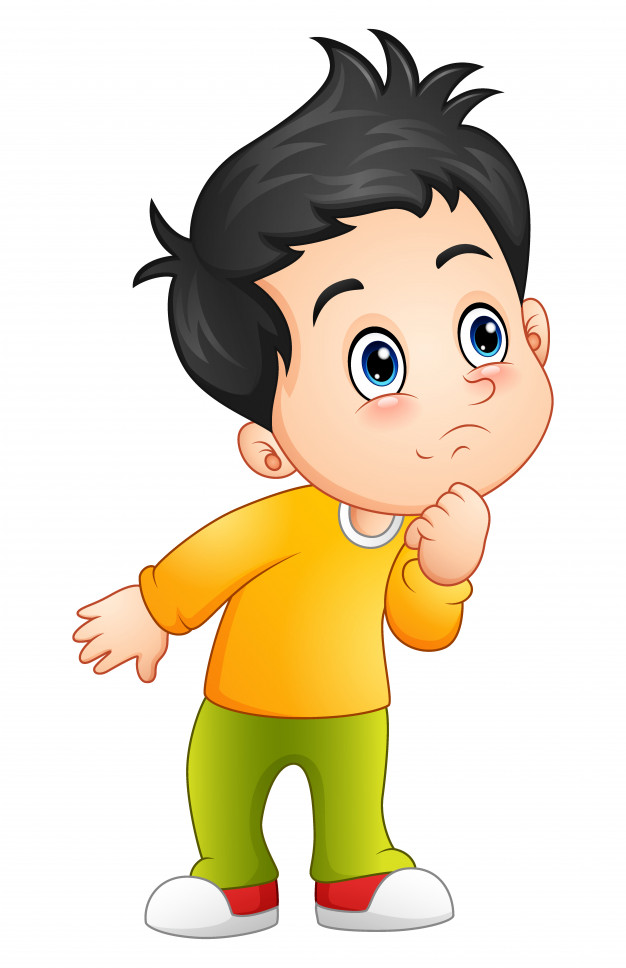 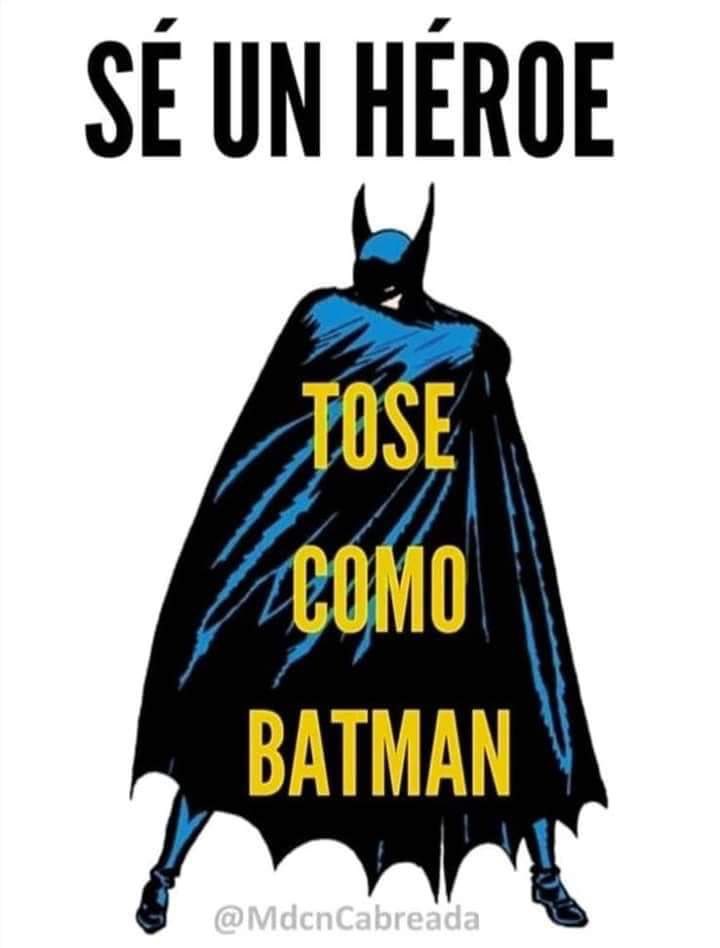 Si al toser o  estornudar no  tienes  a mano  un  pañuelo
desechable, recuerda hacerlo sobre tu antebrazo. 
Nunca utilices tus manos
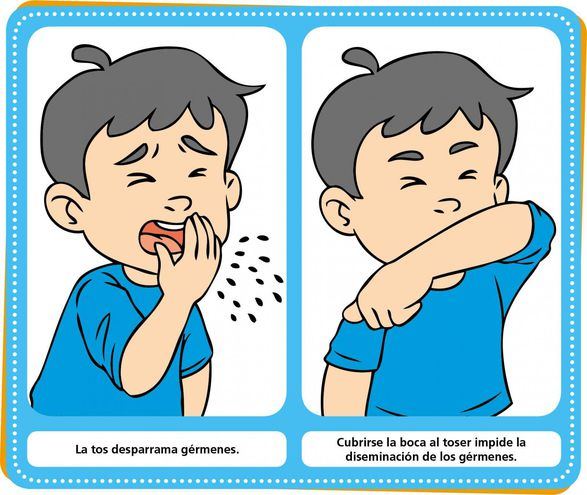 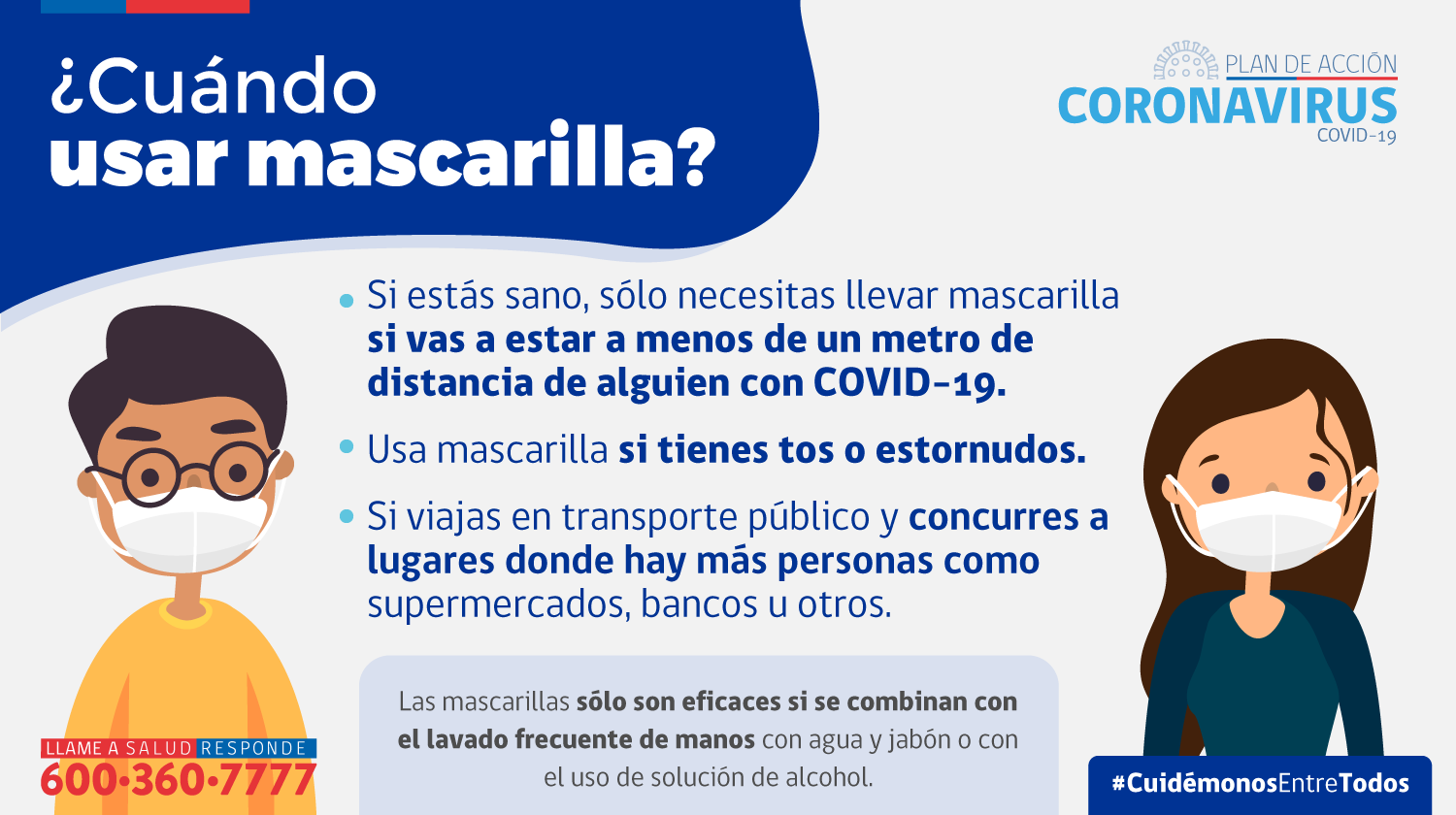 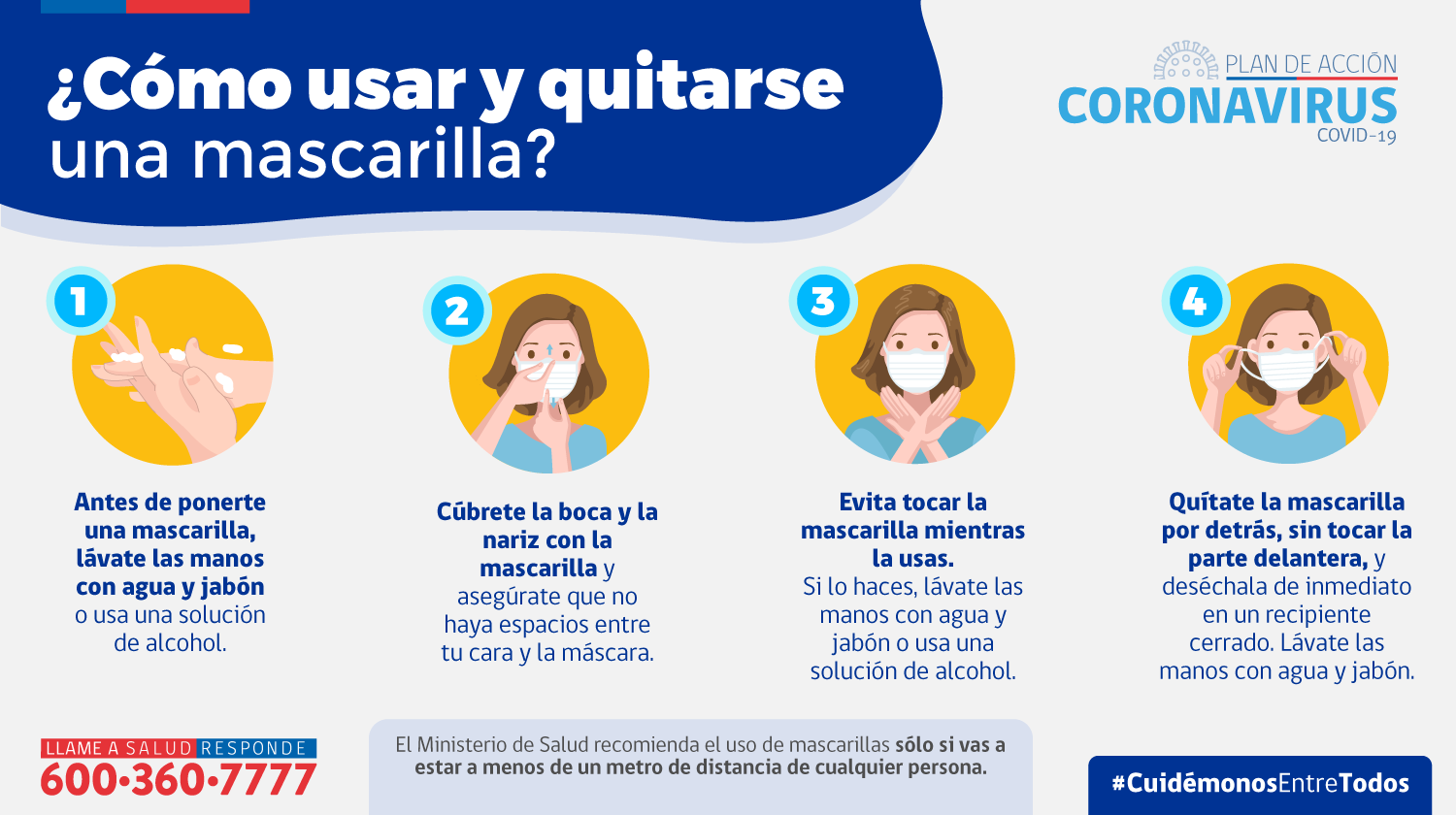 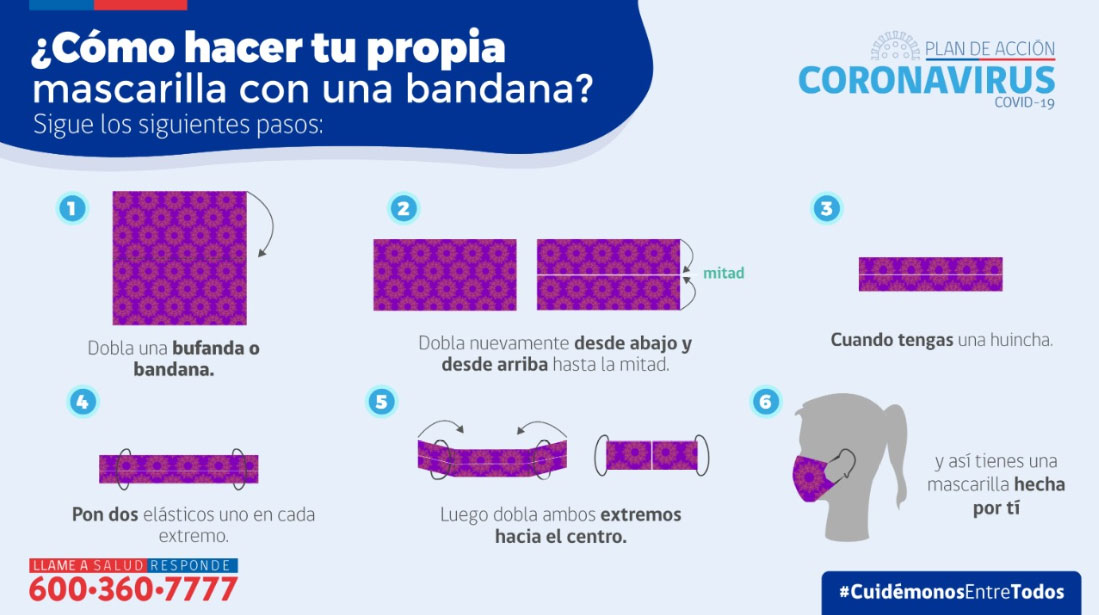 https://youtu.be/izcrkm7sfKM
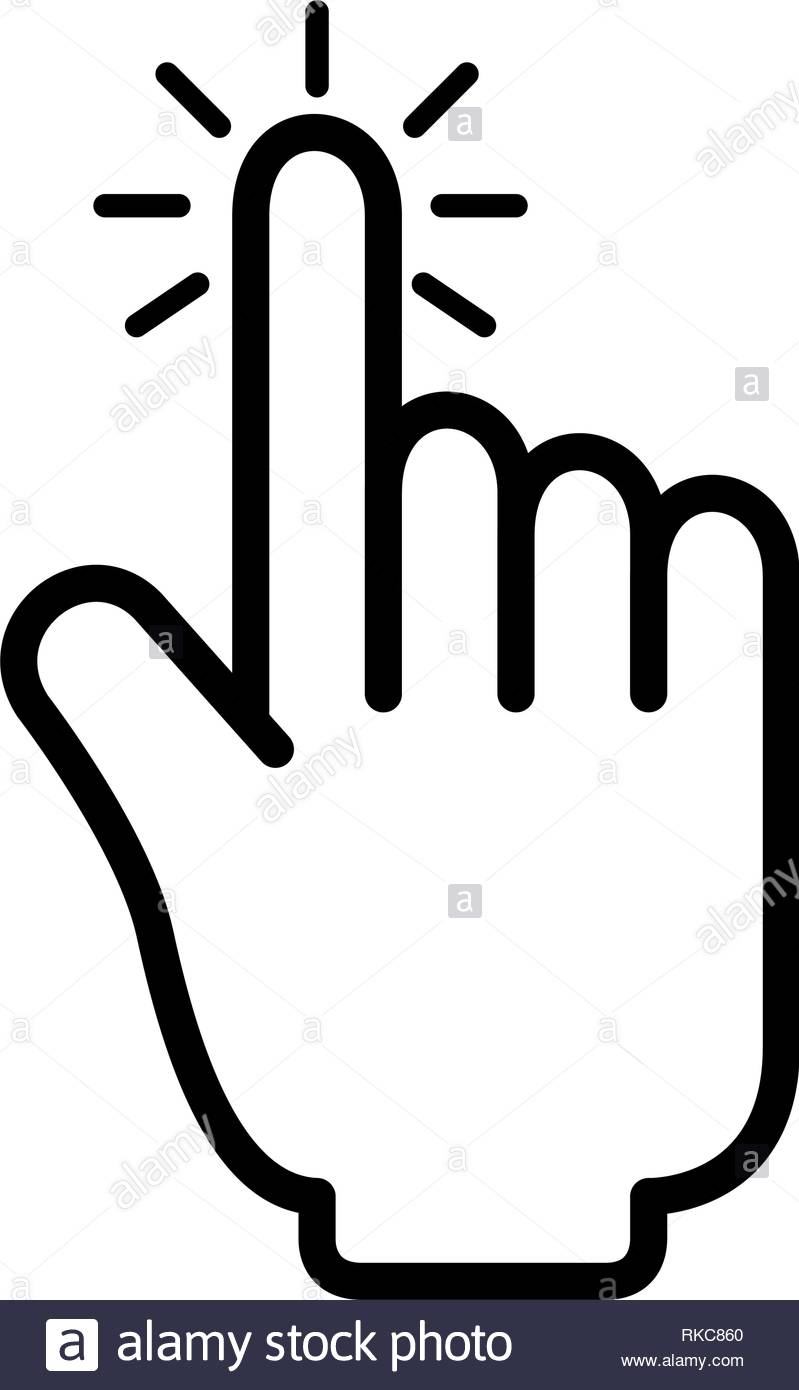